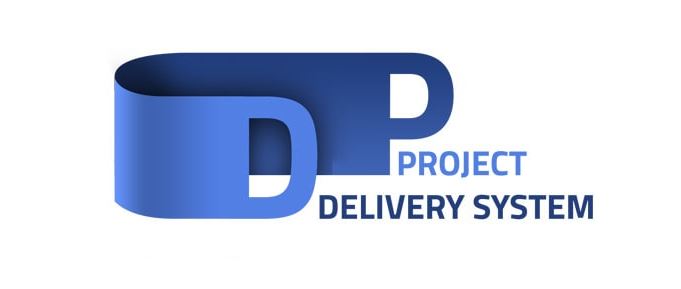 Project Delivery System
PROJECT LIFE CYCLE
Phase 1- Pre-Construction
Phase 2- Design
Phase 3- Bidding and Procurement
Phase 4- Construction
Phase 5- Close Out
Pre-Construction
Start
Project Initiation
Document Control
Establish Design RFP
Scope Development
Set Up Risk/Opportunity Register
Prepare RFP for Design Services based on SOW, Budget & Schedule
Set Up Initial Engagement Meeting with Client
Organize Meeting with all Stakeholders to establish scope
Review Site, Documents, Specifications and As Built Conditions
Prepare SOW Document based upon input from all Stakeholders
Schedule Bid Meeting with Design Firms
Establish KPI’s
Discuss Baseline Schedule and Cost Requirements
Distribute and Obtain Sign off that all parties agree with SOW
Review RFP responses, evaluate and make recommendations to Client
Utilize Best Practices
Execute Design Contracts
Establish Initial High-Level Baseline Schedule and Budget
Set Up Change Management Log
Design
Design
Pre-Construction
Design Start (Design Programing)
30% Design Review (Schematic Design)
Document “As Is” As Built Conditions & Determine if Gap Study is Required
Award Design Contract
30% Design review Deliverable Checklist
Update Initial Budget ROM
Architect Initial Engagement
Provide Format for RFI’s and Submittals
Architect Fully Engaged in Design
Begin Value Engineering Review
MEP and IT Security Engineer Initial Engagement
Begin Constructability Review
Hold Design Kick Off Meeting
60 %
Establish Standards and Playbooks
Review Gap Analysis Results
Update Change Management and Risk/Opportunity Logs
Provide Fixed Architectural Design Layout (Frozen Layout)
Coordinate Design Deliverables & Schedule for 30/60/90 & IFC
Begin Long Lead Material Identification
Update Initial High-Level Schedule
Design
90% Design Review (Construction Documents)
60% Design Review (Design Development)
30%
60% Design Review Deliverable/Checklist
Update Change Management and Risk/Opportunity Logs
Update 30% Schedule
90% Design Review Deliverable Checklist
Verify Code Compliance Review Completed (By Designers)
Update 30% ROM
Update 60% Schedule
Verify Code Compliance with AHJ
Update 60% ROM
IFC
Verify Design Drawing Coordination
MEP and IT Security Engineering Fully Engaged in Design
Continue Value Engineering Review
Continue Value Engineering
Submit Permits
Finalize Long Lead Material Identification
Continue Constructability Review
Update Change Management and Risk/Opportunity Logs
Continue Constructability Review
Order Long Leads if Required
Design
IFC Design Review
90%
IFC Design Review Deliverable Checklist
Complete Constructability Review
Update 90% Schedule
Update Change Management and Risk/Opportunity Logs
Update 90% ROM
Prepare Drawings To Go Out To Bid
Update Permit Schedule- Follow up on AHJ Review
Complete Value Engineering Review
Bidding and Procurement
Bidding and Procurement
Project Bidding
IFC
Schedule Pre-Bid Meeting and Project Walk
Prepare Final Pricing Recommendations and Exclusions
Establish Bidder Pre-Qualification Requirements
Prepare Bid Packets
Process and Review Bidder RFI’s
Award Material and Vendor Subcontracts
Bidding Phase VE and Constructability Review
Plans and Specifications
Receive and Evaluate Bids
Construction
Design Standards
Baseline Schedule
Review Price Against Internal ROM
Instructions to Bidders
Compare Bid Pricing
Review Bidder Qualifications and Exclusions
Construction
Bidding and Procurement
Construction
Develop Final Baseline Construction Schedule
Ongoing Inspections and QA/QC
Project Mobilization
Begin Start Up & Commissioning
Update Baseline Schedule
Prepare Final Cost Analysis
Update Risk/Opportunity and Change Logs
Substantial Completion
Gather Permits if Available
Final Inspections
Update RFI & Submittal Logs
Set Up Subcontractor Kick Off Meeting
Close Out
Monitor Material Delivery Against Need Dates
Occupancy
Set Up Subcontractor Pull Plan Meeting
Punchlist
Hold Weekly O.A.C. Meetings
Establish Work Hours & Logistics
Review Schedule
Perform Monthly Invoice Reviews
Final Acceptance
Review Contract Documents
Review Project Scope
Review EHS
Close Out
Project Closeout & Commissioning
Construction
Prepare Final Record Documents
Transmit Closeout Practice to Owner
Review Closeout Checklist
Complete Commissioning
Final Accounting & Lien Waivers
Warranties
As Built’ s
Spare Parts
RFI &Submittal Logs
Punchlist Sign Off
O&M’s
END